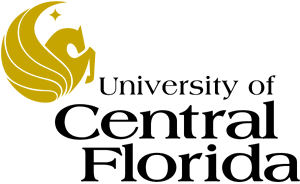 EEL 3004 Electrical Networks Lecture #6 Simple Circuit AnalysisVoltage and Current Division Formulas&Current-voltage source transformation
Simple Circuit Analysis Techniques
Chapter 3  
Chapter Outline
Introduction
3.1 Analysis of Single-Loop Circuits
3.2 Analysis of Single-Node-Pair Circuits
3.3 Voltage and Current Division
3.4 Intuitive Analysis Method
3.5 Voltage and Current Source Transformation
Lecture Objectives
The lecture today will focus on Sections 3.3 and 3.4:

* Present two simple, but important, formulas:
	Voltage Division
	Current Division

Two simple practical analysis methods:

Voltage source to current source transformation to obtain single-­‐node-­‐pair or single node circuits
Voltage Division
Two conditions must be met to apply what is known as Voltage Division:

1) All the resistors being used in the formula share the same current.

AND

2) The voltage being divided is applied across all the resistors used in the division formula.
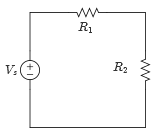 Simple circuit with two resistors in series
Voltage Division
In this case, we apply Voltage Division formula:
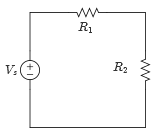 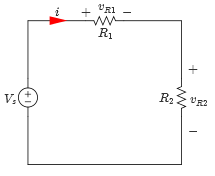 Simple circuit with two resistors in series
The voltage across a given resistor is equal to that resistor divided by the total of series-connected resistors multiplied by the applied voltage.
Voltage Division
In this case, we apply Voltage Division formula:
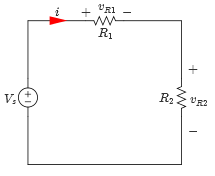 Apply KVL,
Check:
Voltage Division
Assuming the following current direction and voltage polarities,


Applying KVL to the circuit below,
Therefore, vR1 and vR2 are given by,
Apply Ohm’s law:
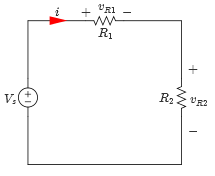 Simple circuit with two resistors in series
Invalid Examples of Voltage Division
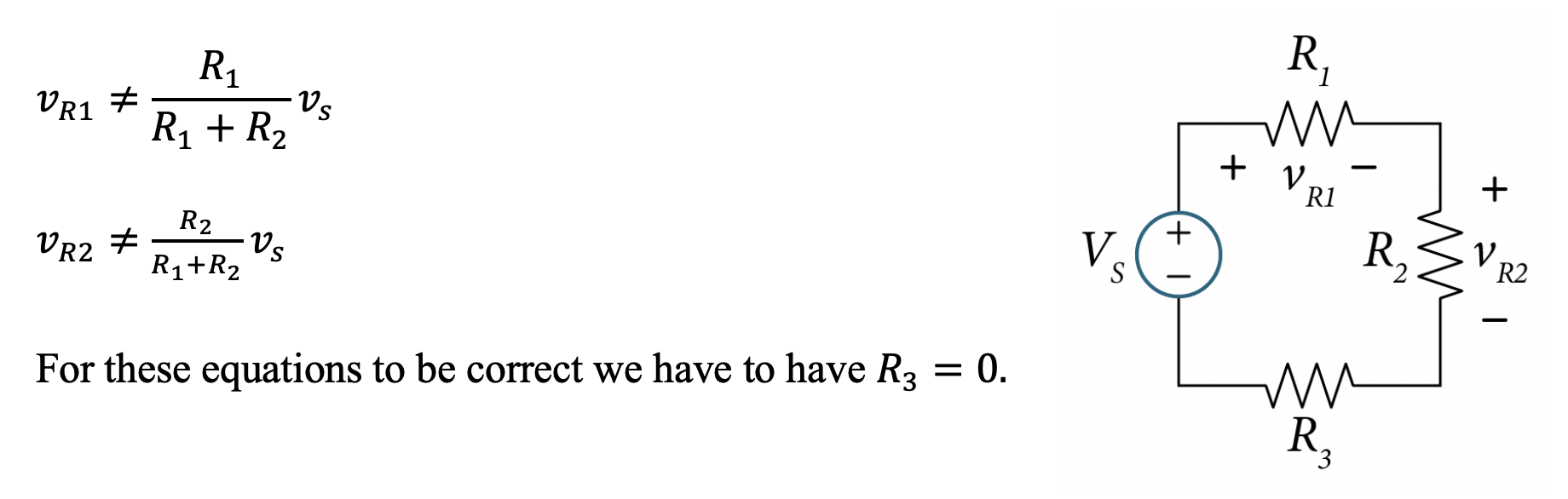 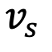 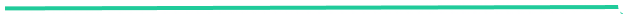 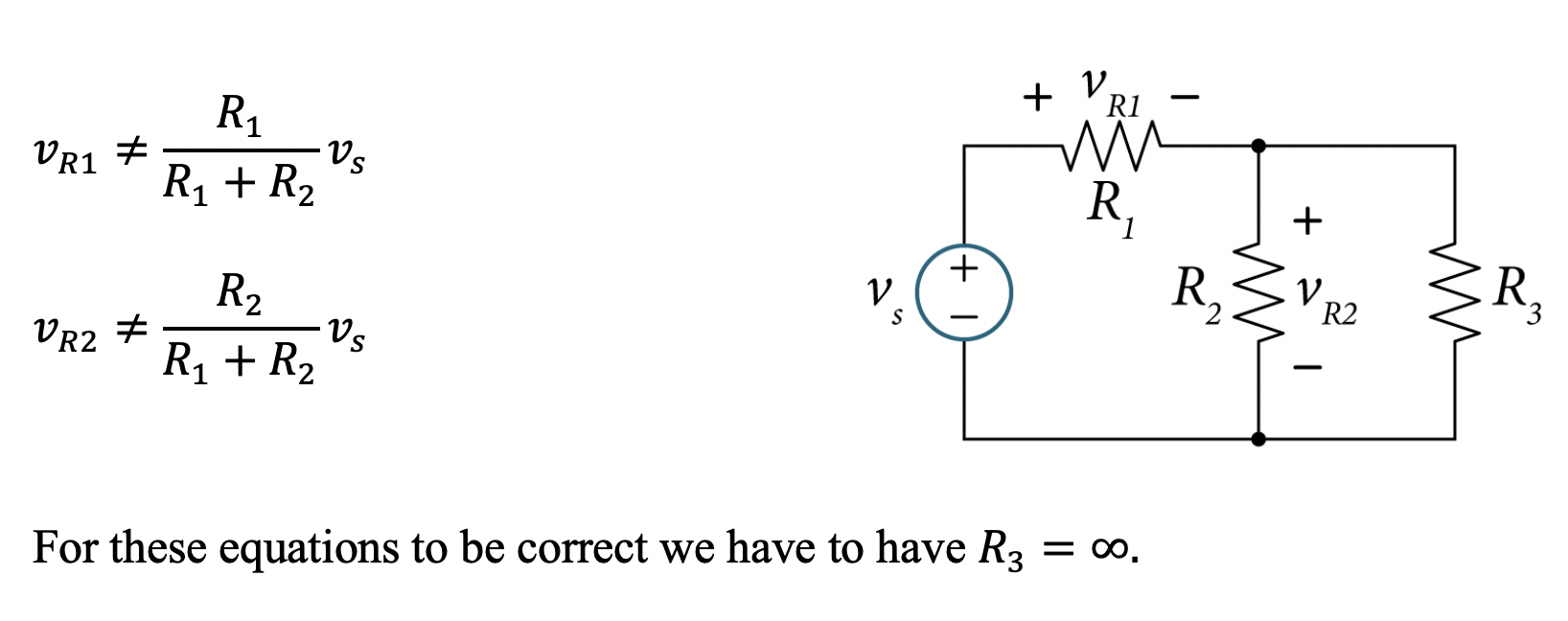 Invalid Examples of Voltage Division
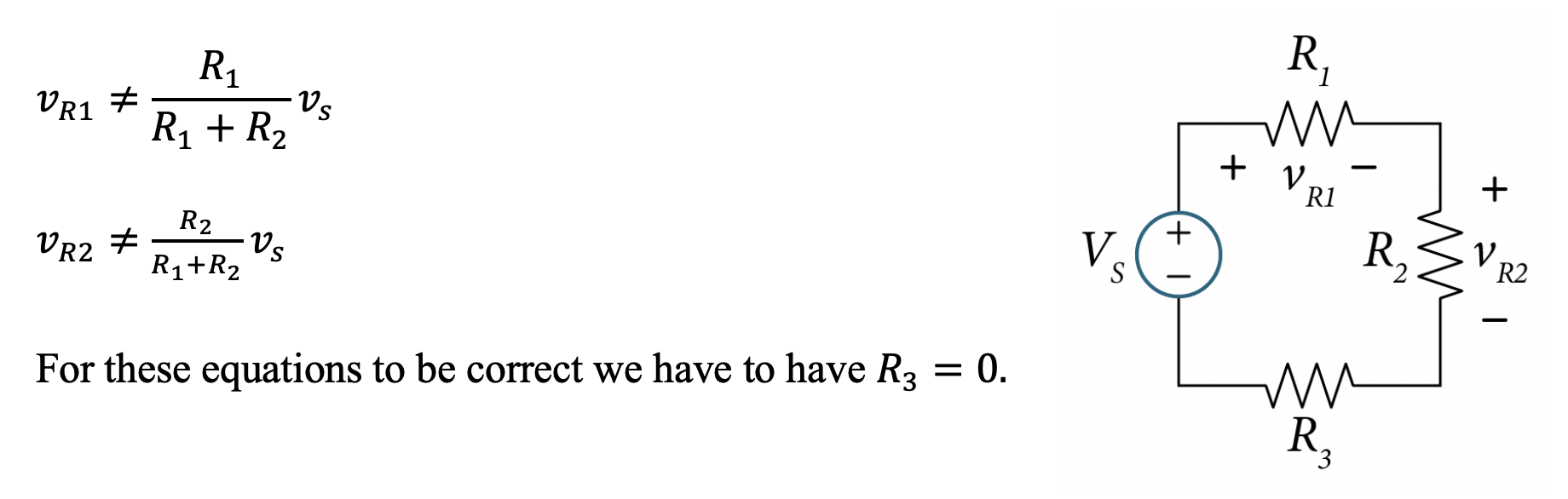 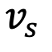 Or
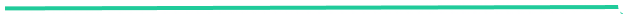 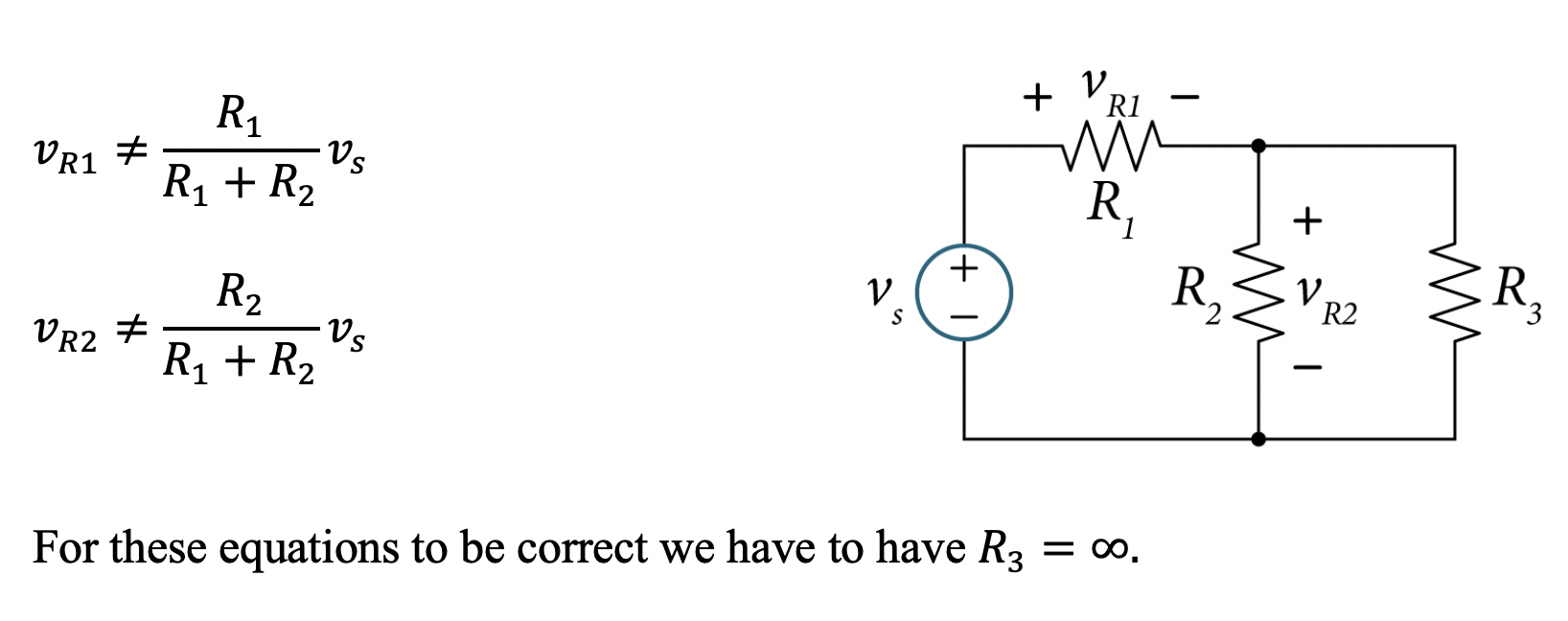 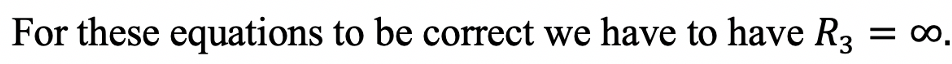 Invalid Examples of Voltage Division
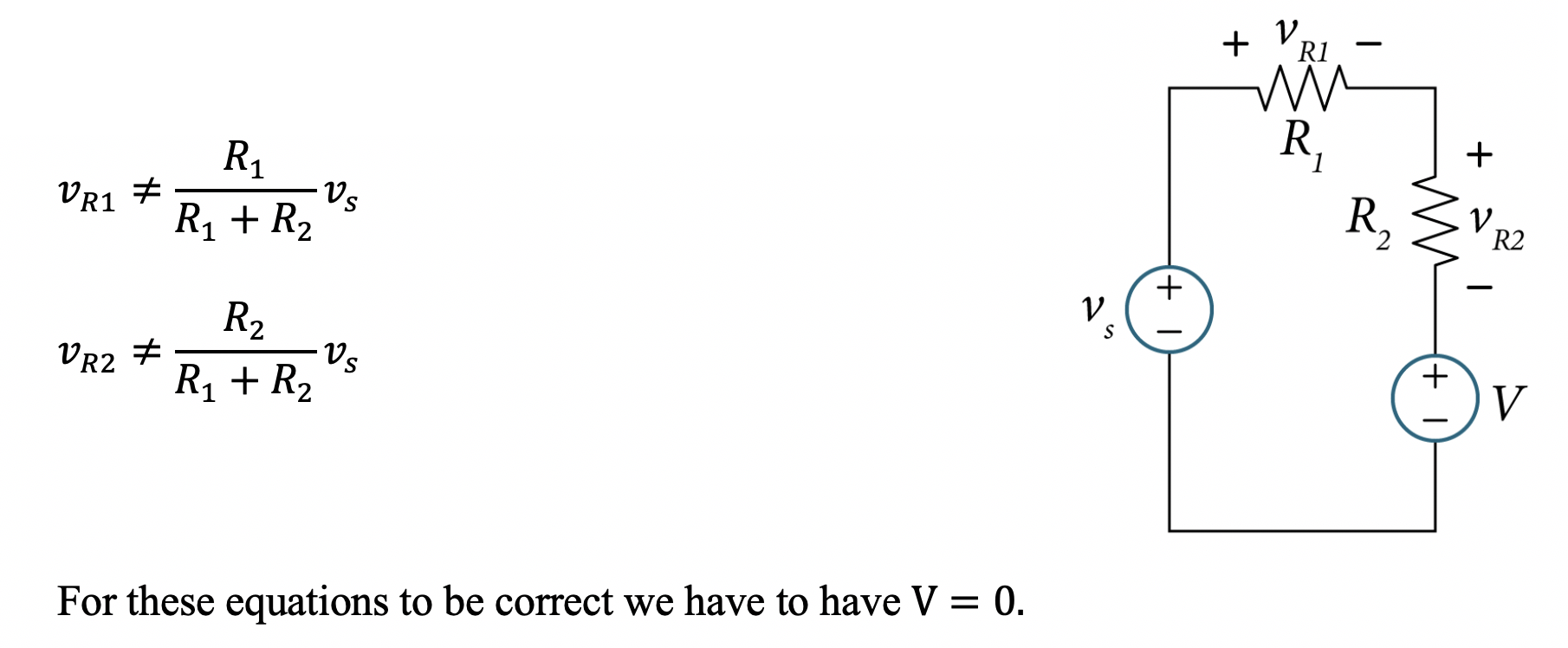 Invalid Examples of Voltage Division
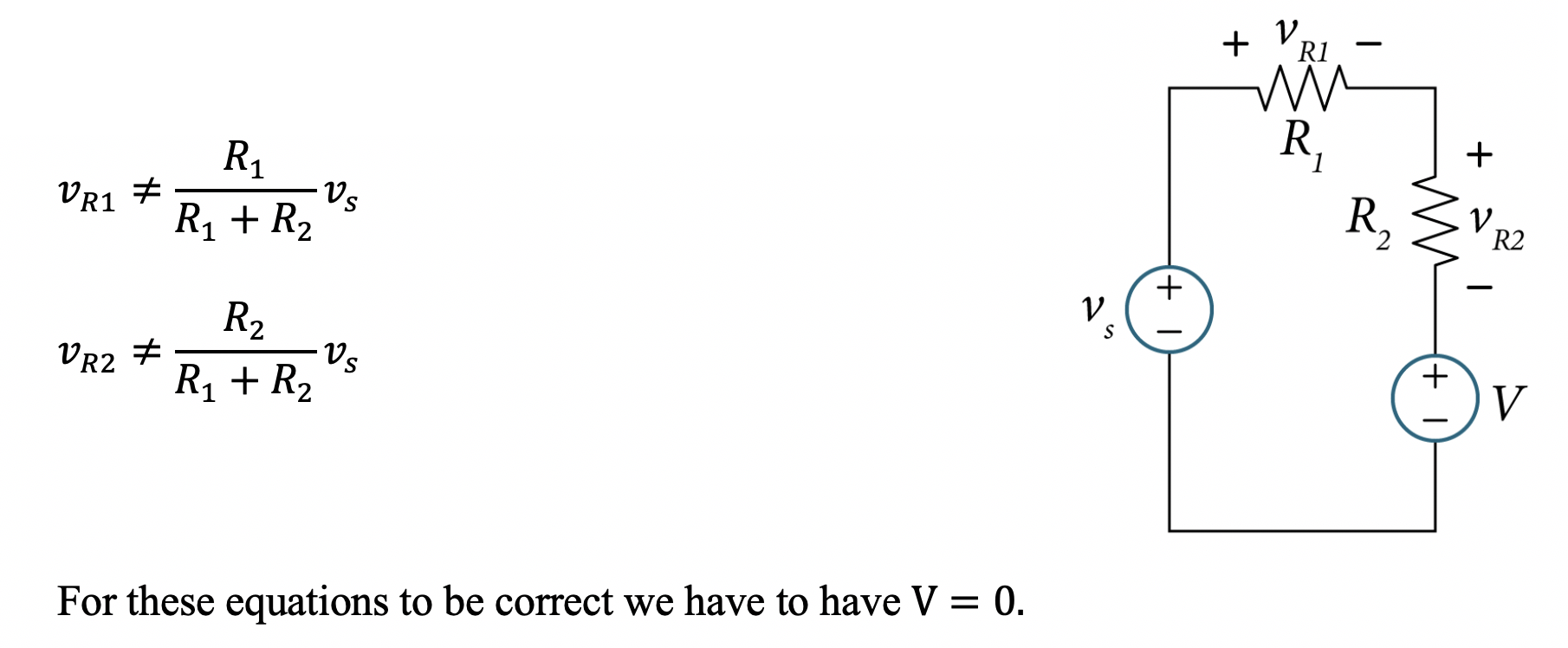 Invalid Examples of Voltage Division
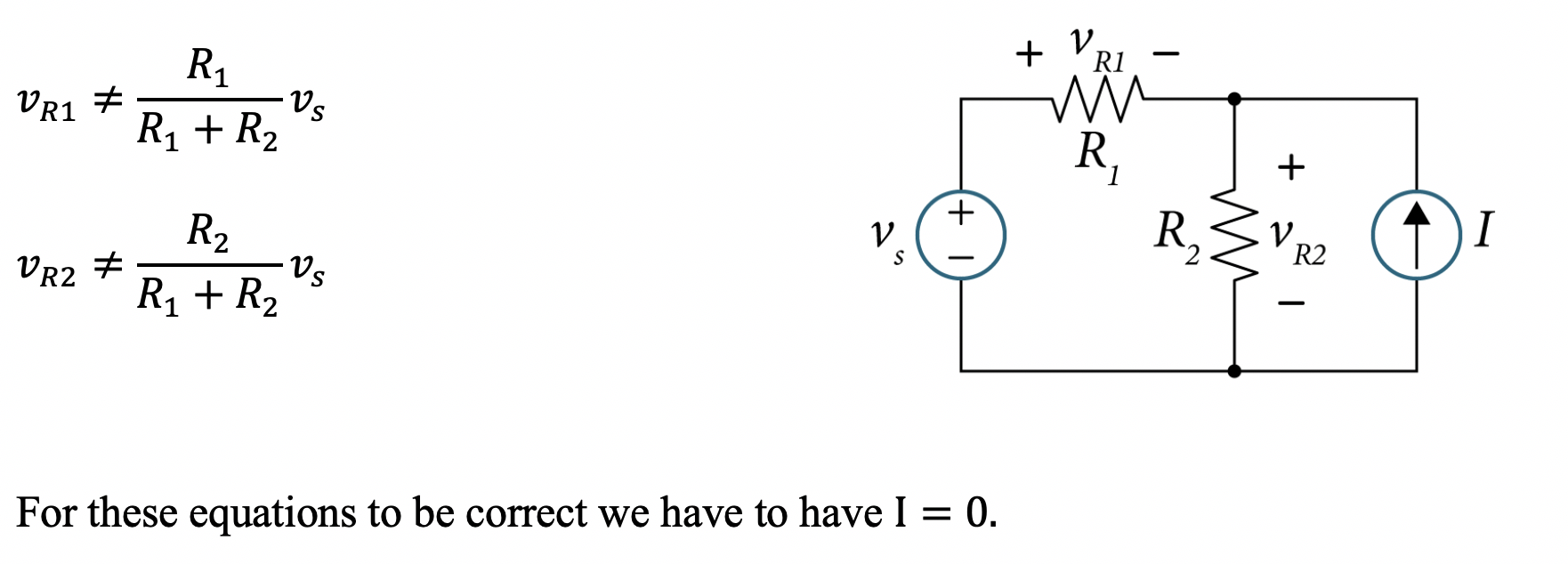 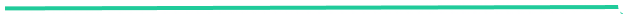 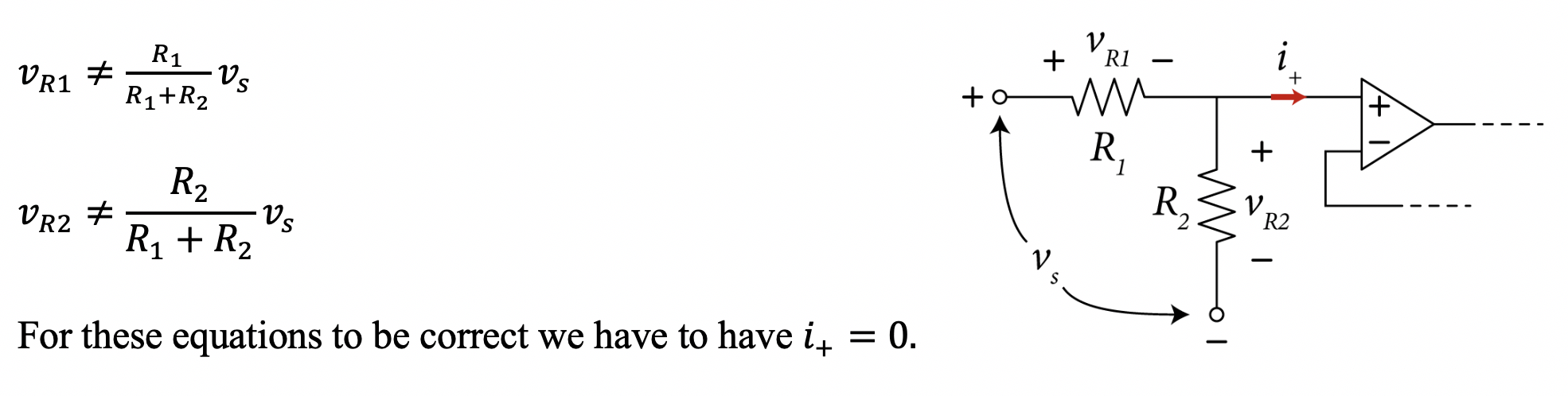 Invalid Examples of Voltage Division
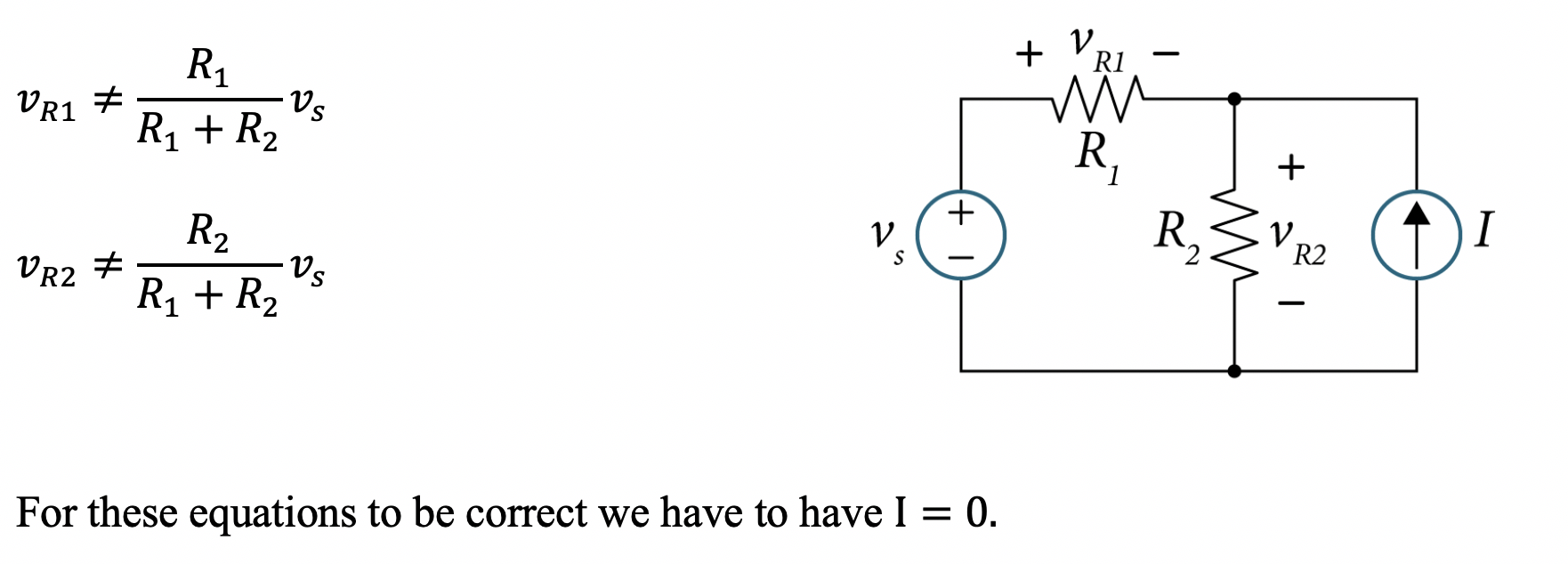 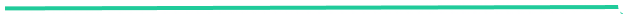 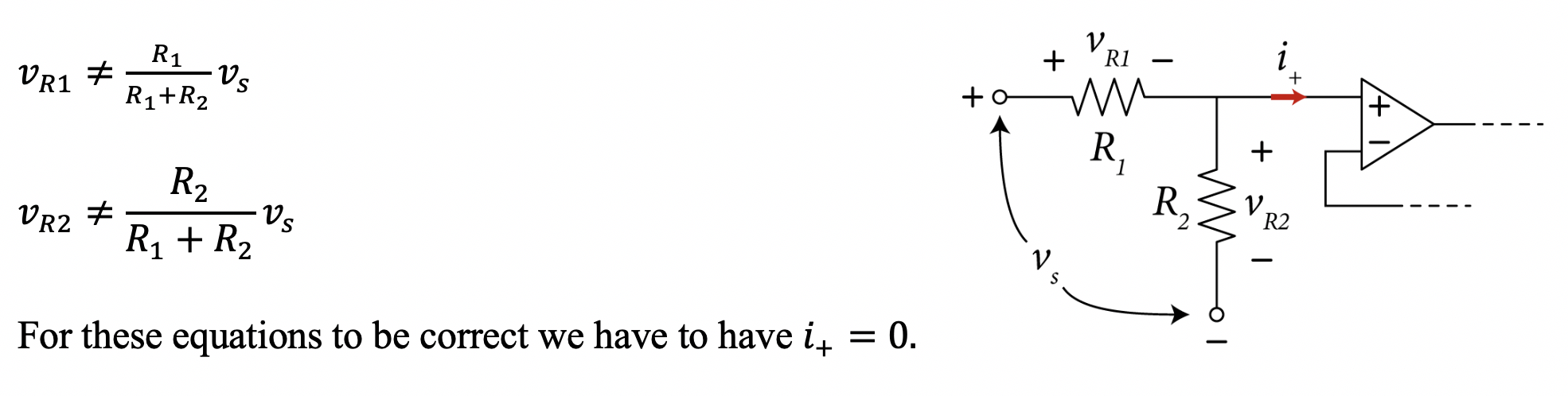 Voltage Division Formula
In series-connected resistors, the voltage across a given resistor is equal to that resistor divided by the total of series-connected resistors multiplied by the total voltage across the total of series-connected resistors.
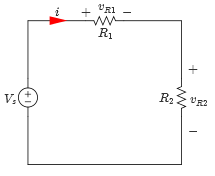 Simple circuit with two resistors in series
Example
For the circuit given, find the voltages across the resistors by using the voltage division formula.







Values:
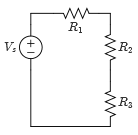 Circuit with three resistors in series
Example
Short Cut Solution – Direct application of voltage division formula:
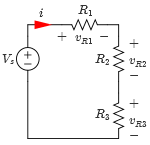 Check:
Example
Standard Solution – Using KVL in a Single-Loop

Assume the direction of the current and voltage polarities shown, because the current in each resistor is the same then,


Applying KVL to the loop yields,



Solving for i yields,
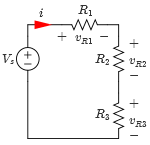 Assigning current direction and voltage polarities
Example
Therefore, the voltages across the resistors are given by,
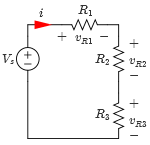 Assigning current direction and voltage polarities
Example
Use voltage division to find the voltage across each resistor in the circuit.







Values:
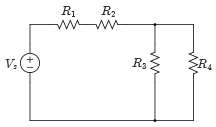 Single-Loop circuit
Example
Solution:

The circuit can be redrawn as an equivalent circuit with three series resistors,



Applying the voltage division formula,
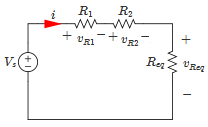 Equivalent circuit with assigned current and voltages
Example
Because R3 and R4 are in parallel,
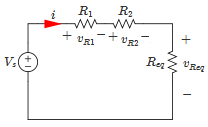 Equivalent circuit with assigned current and voltages
Current Division
To apply current division make sure that the resistors being used all have the same voltage across.

Current division gives you a simple method to find the current in single node-pair circuits.
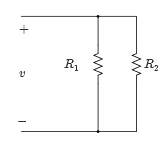 Two resistors in parallel
Current Division
Current division is not as simple as voltage division, to make the equations for current division simpler, resistance is expressed in terms of its conductance values.

Consider the circuit below,
is
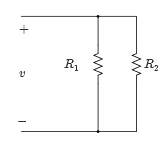 iR1
iR2
Two resistors in parallel
What fraction of is flows in each resistor?
Current Division
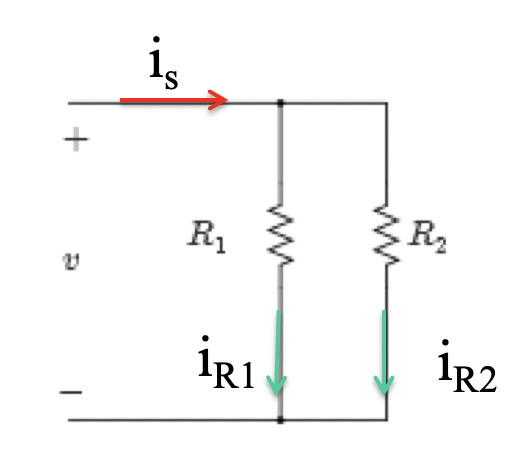 Consider the circuit below,
Two resistors in parallel
Check:     is=iR1+iR2
Current Division
We assign current directions as shown, because the voltage across each resistor in the parallel-connected resistors is v,
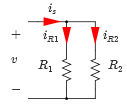 Applying KCL at the upper node connects all the resistors to yield
Current directions assigned
Substitute for v, and solve for iR1 and iR2, respectively,
Current Division
The equations of iR1 and iR2 consist of dividing the reciprocals of resistors.
Therefore, some books use the conductance, G, to express the current division formulas as shown,



Where,
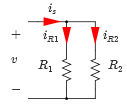 Current directions assigned
Example
Use the current division method to find the current in each resistor in the circuit given.
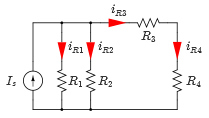 Circuit with load resistance
Example
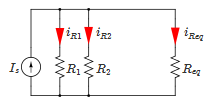 Solution:

First, combine R3 and R4 in series,



Applying the current division formula,
Equivalent circuit
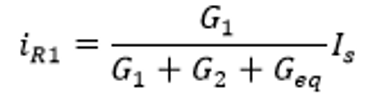 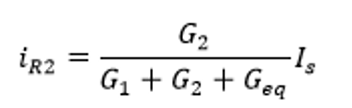 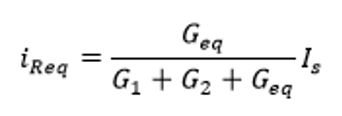 Where,
Example
Find the voltage across the load resistor vL for the circuit using current division.
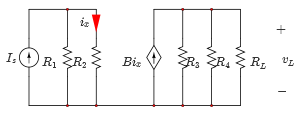 Circuit with load resistance
Example
Find the voltage across the load resistor vL in terms of the circuit parameters for the circuit using current division.
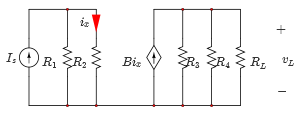 i=?
Example
Find the voltage across the load resistor vL for the circuit using current division.
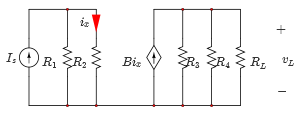 i=?
Circuit with load resistance
Example
Solution:

The current passing through resistor R2,




Using the current division formula,
 the voltage across the load resistor, vL,
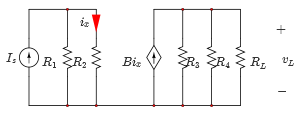 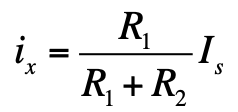 Circuit with load resistance
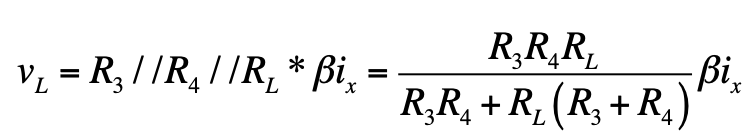 Example 6 (Solution)
Moreover, the circuit can be simplified to the one shown,
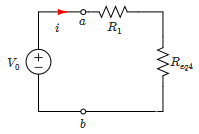 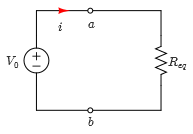 The total resistance seen by the voltage source Vo is 5.5 kΩ
Using Ohm’s law, we obtain,
Equivalent circuit
Source Transformation
Between node (a) and (b):


Voltage source Vs in series with resistor R can be replaced by a current source Is in parallel with R and vice versa.
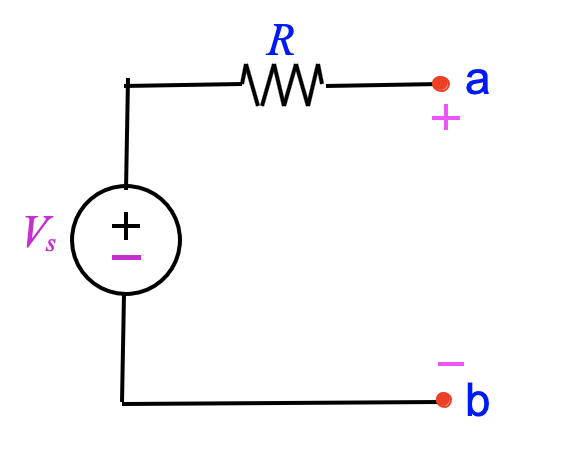 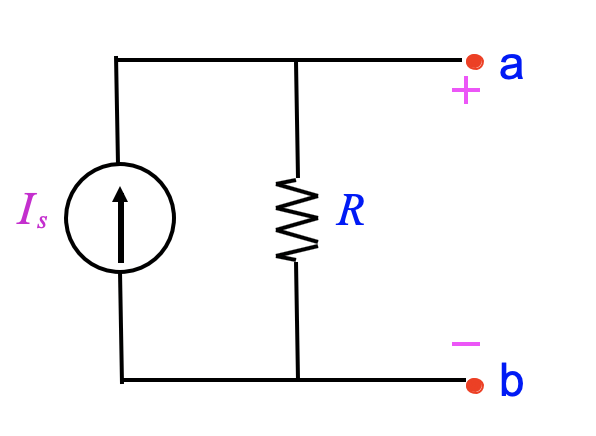 R
a
a
Is
R
Vs
b
b
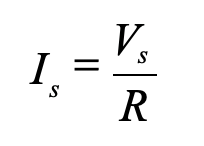 Condition:
If the voltage is reversed, the we have
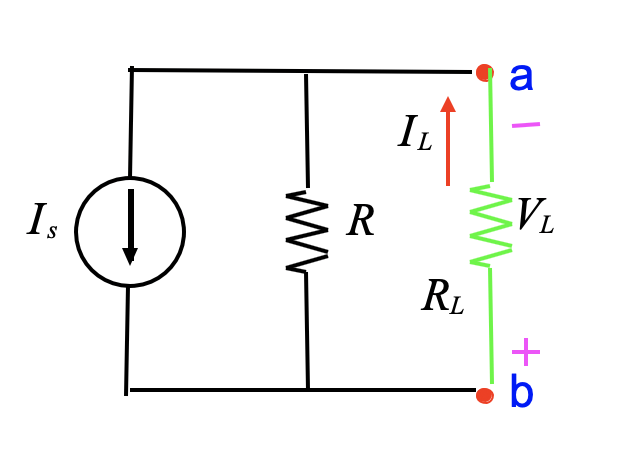 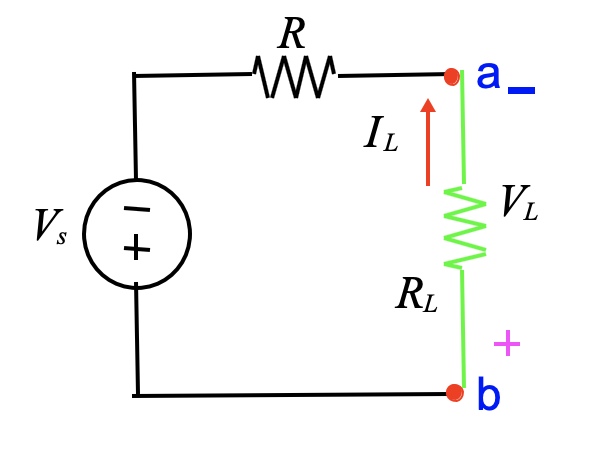 R
a
a
IL
IL
VL
VL
Is
R
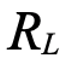 Vs
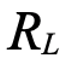 RL
RL
b
b
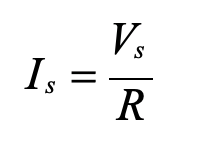 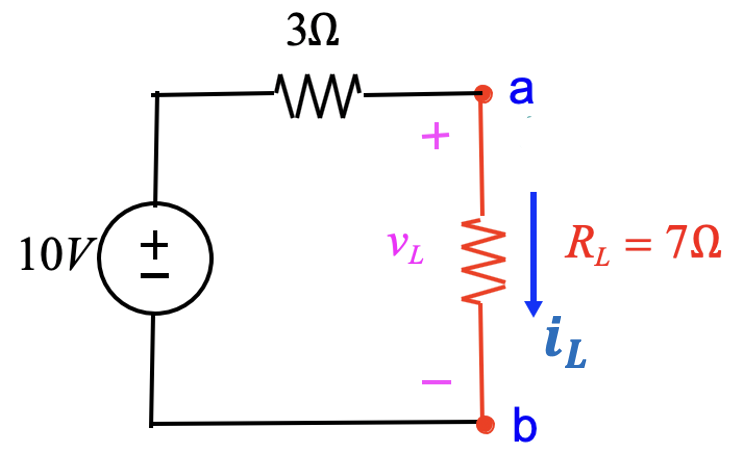 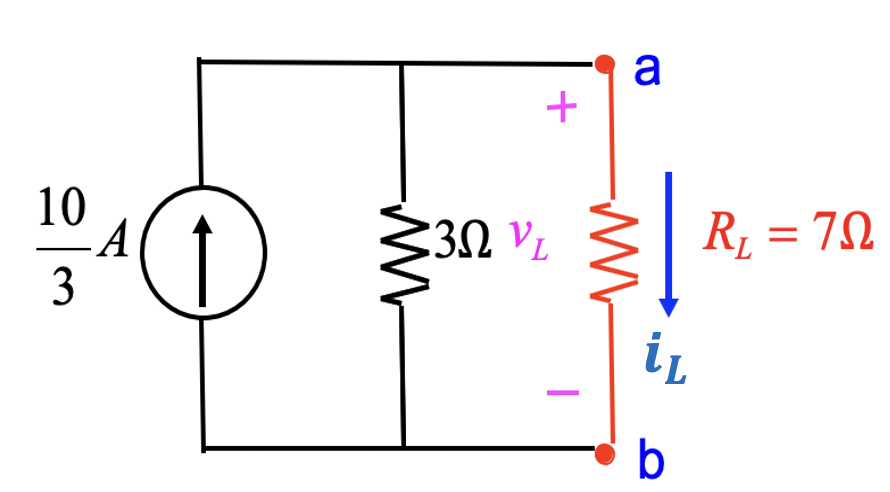 10
Apply the current division formula:
Apply the voltage division formula:
Apply Ohm’s Law
Apply Ohm’s Law
Example – Use source transformation to find io
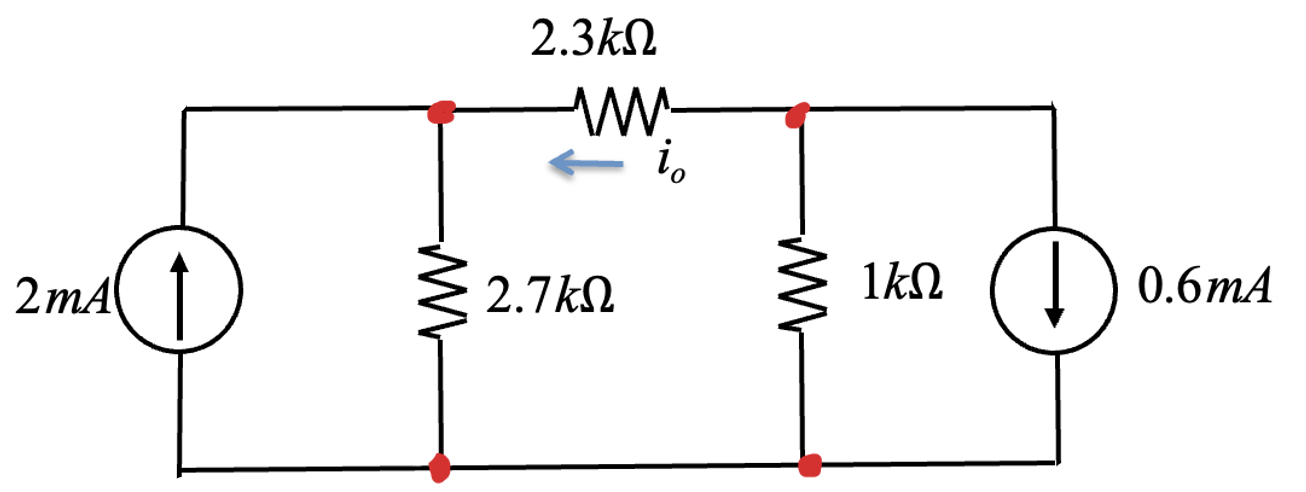 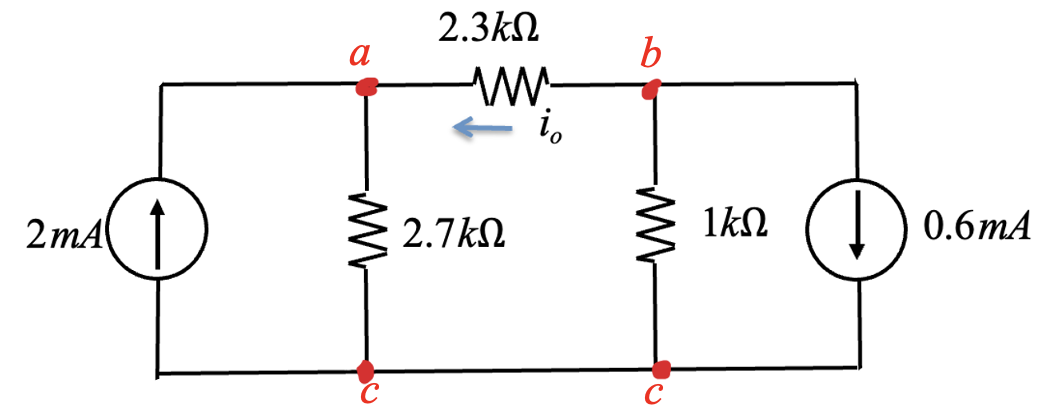 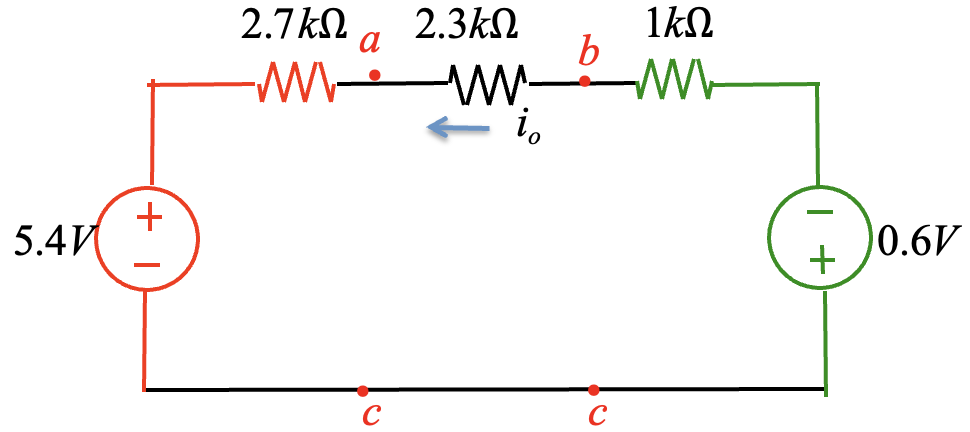 Apply KVL:
Example
Use the source transformation method to solve for all currents in the circuit.
Solution
Let us transform the current source I to voltage source:
IR3
Apply KVL:
Solution
The current in R1  and R2  is equal to ia
KCL at node va:
iR	= I + ia
3
= 8 + (−2.7)= 5.3	A




Note: After using the source transformation, we can go back to the original circuit to find other values of current and voltage.
Example
Use the current-­‐to-­‐voltage transformation method to solve for all currents in the circuit.
Solution
= R2  // R3
Req
= 9.4	Ω
KVL:
− V + R1ia  + Req ia  − IReq   = 0
IReq  + V
ia   =
R1  + Req
= 5.9	A
Solution
The current in R1  is equal to ia
ia   = I + iR
eq
KCL at node va:
iR	= ia  − I
eq
= −2.1	A
Next, obtain the individual currents in R2  and R3  by using Ohm’s
vR	= vR	= vR
2	3	eq
v	v
R2
R3
i	=
i	=
R2
R3
= iR
R2
R3
Req
eq
= −1.3	A
= −0.78	A
= −19.6	V
Example-Application of voltage and current division
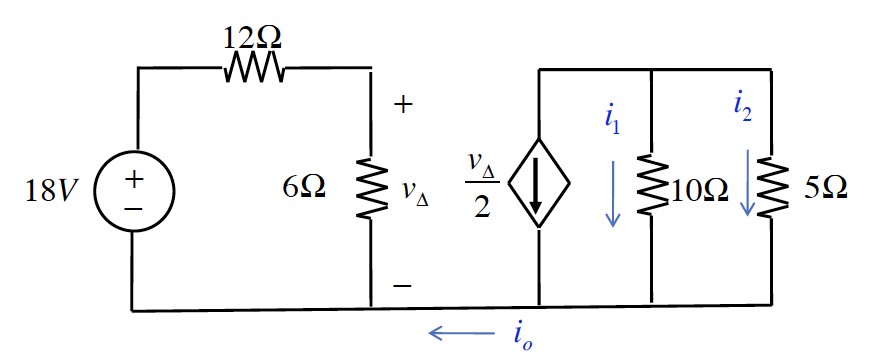 Solution-Application of voltage and current division
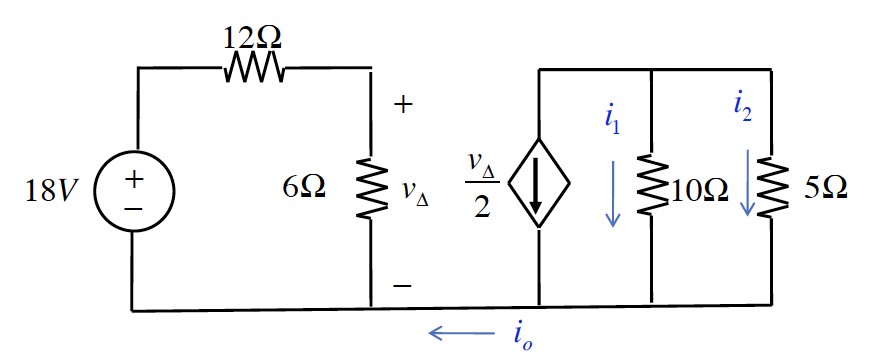 Apply voltage division:
Apply current division:
Solution-Application of current source transformation
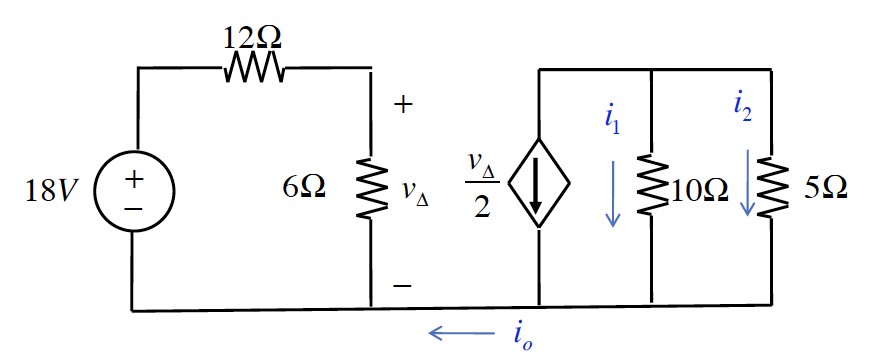 Apply voltage division:
Apply Current-source transformation:
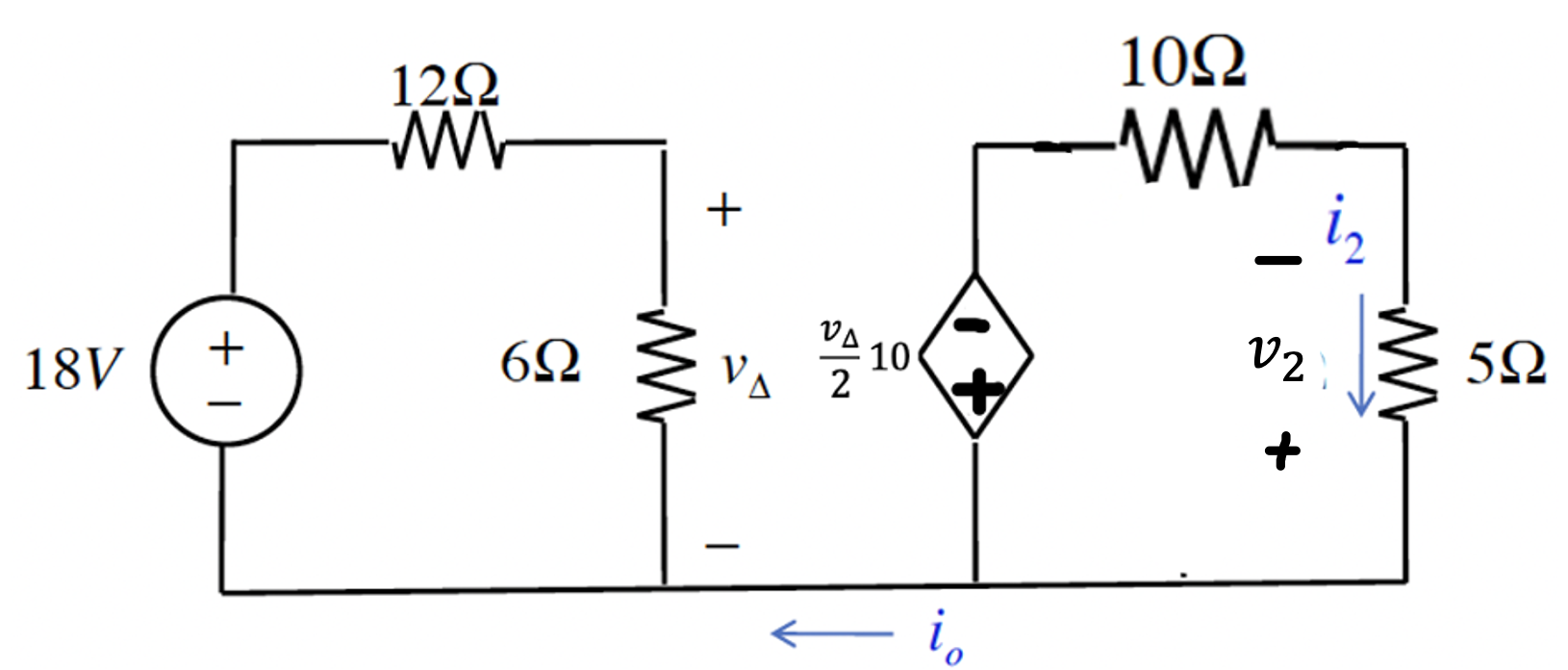 Apply voltage division:
600 BC
Static Electricity perceived by Thales of Miletus
Thales of Miletus - Greek philosopher ( 624 BC – 546 BC)
It is said that the Greek philosopher Thales of Miletus was the first known experimentalist on the static of electricity when he rubbed a rod of amber with cat's fur to attract light objects like feathers.